PRESENTATION TO THE JOINT PORTFOLIO COMMITTEES ON TRADE AND INDUSTRY & ECONOMIC DEVELOPMENT ON THE STEEL INDUSTRY INTERVENTIONS 23 AUGUST 2016
1
CONTENT
CONTEXT
GLOBAL OVERSUPPY
STRUCTURAL CHALLENGES (HIGH STEEL PRODUCTION COSTS)
STRATEGIC IMPORTANCE OF STEEL SECTOR 
STEEL OUTLOOK FOR SA 
POLICY INTERVENTIONS
PRIMARY STEEL TARIFF SUPPORT AND COMMITMENTS
STEEL COMMITTEE
INVESTMENT COMMITMENTS
KEY INVESTMENT ISSUES (HIGHVELD, CISCO)
FOUNDRIES
DOWNSTREAM SUPPORT MEASURES (TARIFF REVIEW AND REBATES)
LOCAL PROCUREMENT AND DESIGNATIONS
PRICING PRINCIPLES
COMPETITION COMMISSION SETTLEMENT WITH AMSA
2
CONTEXT
The global economic environment remains difficult for resource based economies with sharply lower commodity prices a reflection of a decline in global demand but also of over supply by major producers
Many emerging market currencies exposed to lower growth prospects and subdued commodity prices have seen the sharpest falls
The steel industry has been particularly hard hit - oversupply and massive installed capacity in China has seen a number of countries deploying a range of measures to protect steel production capacity
Governments around the world are grappling with the steel crisis
Forecasts predict that an oversupply (currently at 400 mtons/annum) will remain for some time due to China’s massive over capacity as well as the declining global demand. China accounts for 50% of global steel production.
3
GLOBAL OVERSUPPLY
Nominal capacity1
Production @ 85% 
capacity utilization
Global overcapacity1 is estimated at ~400 mtpa crude steel
2004 – 2008 demand and supply were closely matched 
Plant utilization to stay below 80% for the next few years 
Global overcapacity has been steadily increasing
Outlook
mtpa
Global demand
2004
05
06
07
08
09
10
11
12
13
14
15
16
17
18
19
2020
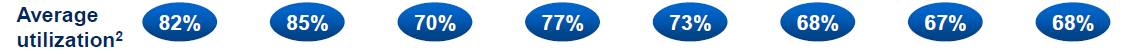 1 Overcapacity = (crude steel capacity* 85% capacity utilization) – crude steel apparent demand
2 Based on Nominal capacity
4
Source: Mckinsey, World steel association base case scenario
STRUCTURAL CHALLENGES
The effects of the depressed global steel market are evident across the value chain as the iron-ore mines, primary steel mills & domestic manufacturers struggle to compete, sustain jobs and invest
The situation is exacerbated by SA’s high steel production costs & administered prices 
Aged plants and inefficiencies - lack of investment and maintenance 
Energy - electricity and gas price increases (>300%  and 160% since 2007)
Transport - increasing rail tariffs (>100% increase since 2007), uncompetitive port charges and inefficiencies on domestic vs export lines (Sishen-Van der Byl), AMSA additional road transportation costs for 2016 @R731m 
Costs:  40% transport, electricity and wages                                                                        dollar based inputs (iron-ore, coking coal)
Given the above structural challenges and indications that the existing slump is likely to continue, the need for a steel industry in SA is often debated when there is a high price tag associated with both support and any future significant structural reform.
5
[Speaker Notes: Inbound Logistics
•Annual spend of R4.1bn : 
•Rail: and ports R3.1bn, 
•Road: R1.0bn. 
•We expect to move 1.725Mt of raw materials by road in 2016 (lost Transnet volumes), at an additional cost of R731m (higher tariffs, double handle, value in use impact ). 
Outbound 
•Annual spend of R1.2bn. 
•Rail:R0.09bn 
•Road: R1.1bn]
STRATEGIC IMPORTANCE
Why do we need a steel industry in SA?
Steel is fundamental to manufacturing in SA accounting for significant value add and representing 190 000 jobs in the direct iron-ore, steel making and fabrication industries.
Top steel consuming industries (mining, construction, autos, cables, structural steel) contribute ~R600bn to SA’s GDP (~15%) and employ ~8m people (direct and indirect) 
The loss of SA’s primary steel production capacity (and becoming an exporter of iron ore and an importer of steel) will leave SA at the mercy of the global steel market in the long run and preclude SA from utilizing its comparative resource endowment advantage
In our view, the sustainability and future existence of the sector as a whole (both upstream and downstream) is integral to achieve the country’s economic development goals and support the growth of key sectors.
6
OUTLOOK FOR SA
Despite the current challenges, there are opportunities and strengths for a sustainable, competitive steel sector:
There is a positive correlation between GDP and steel intensity for developing countries. SA and countries in the region are low down on the steel consumption curve with forecasts that this is likely to increase with economic growth 
SA has the only primary steel mill in SSA and with Egypt are the only producers in the region representing a huge opportunity to supply steel and steel products to neighbouring economies, many of which are growing at about 5% or more per annum.
Significant infrastructure expansion and construction activity will take place on the continent and within SADC over the next decade, creating demand for steel products
Export growth in structural steel to other African countries and global mining regions (Australia, S America) 
Significant capabilities, skill and capacity of the local steel construction industry to supply the infrastructure program, mining & oil and gas
7
[Speaker Notes: Mining has been an important part of the South African economy for many years and South Africans have developed considerable skill in the design and construction of mining-related structures.]
POLICY INTERVENTIONS
Over the last 18 months since the slump began to take effect, the Inter-Departmental Task Team on iron and steel has been working on a number of demand side measures to support and save the industry from the immediate threats of closure and the subsequent loss of capacity. 

Task team also looking at long term policy, programme and project interventions to arrive at an optimal ‘end state’ of a viable, competitive and sustainable steel industry in SA balancing the interests and support for both upstream and downstream
8
MEASURES
Package of interventions to ensure the sustainability of the steel industry is based on the following initiatives: 
An increase in tariffs for primary steel products within the policy parameters and due processes 
Downstream support measures including tariff review and deployment of rebates subject to policy and due process 
Agreement on a set of principles for flat steel pricing in SA that is priced appropriately to ensure that steel-dependent industries are competitive while at the same time ensuring that the upstream steel mills remain sustainable 
Increase of local procurement by government in the infrastructure programmes 
Settlement of the Competition Commission issues  with AMSA
9
PRIMARY STEEL SUPPORT & COMMITMENTS
TARIFFS
Increase in the rate of customs duty to 10% implemented for 10 primary steel products
galvanised, coated/painted steel (September 2015) 
wire rod, rebar and structural steel (Dec 2015)
semi-finished steel, steel plates, cold-rolled steel and steel sections (Feb 2016)
hot rolled coil and other rods, bars and forges (June 2016)

Tariff Commitments 
Investment and improving competitiveness in product lines for key economic sectors (technology, equipment upgrades, skills)
Job creation and job retention
Pricing remedy and an agreement on a suitable pricing model with government 
Industrial output
10
STEEL COMMITTEE
The Steel Committee has been established under Section 14 of the ITA Act on 10 June 2016. The committee members consist of ITAC Commissioners and representation from the primary and downstream industries:










The dti and EDD officials are invited to meetings to provide technical support and advice to the Committee
11
STEEL COMMITTEE
The roles and responsibilities of the Committee include monitoring and evaluating
the performance of the primary steel industry against the set reciprocal commitments including pricing, equipment upgrading, technology, production and employment  
steel pricing for all steel products using the basket pricing methodology for flat steel 
the performance with regard to new investments and growth, ensuring both the short and long term viability of the primary producers as well as the downstream steel fabricating industry 
import and export trends relevant to the steel industry value chain; and 
the preparation of reports with recommendations to the Commission at least bi-annually.
12
INVESTMENT COMMITMENTS
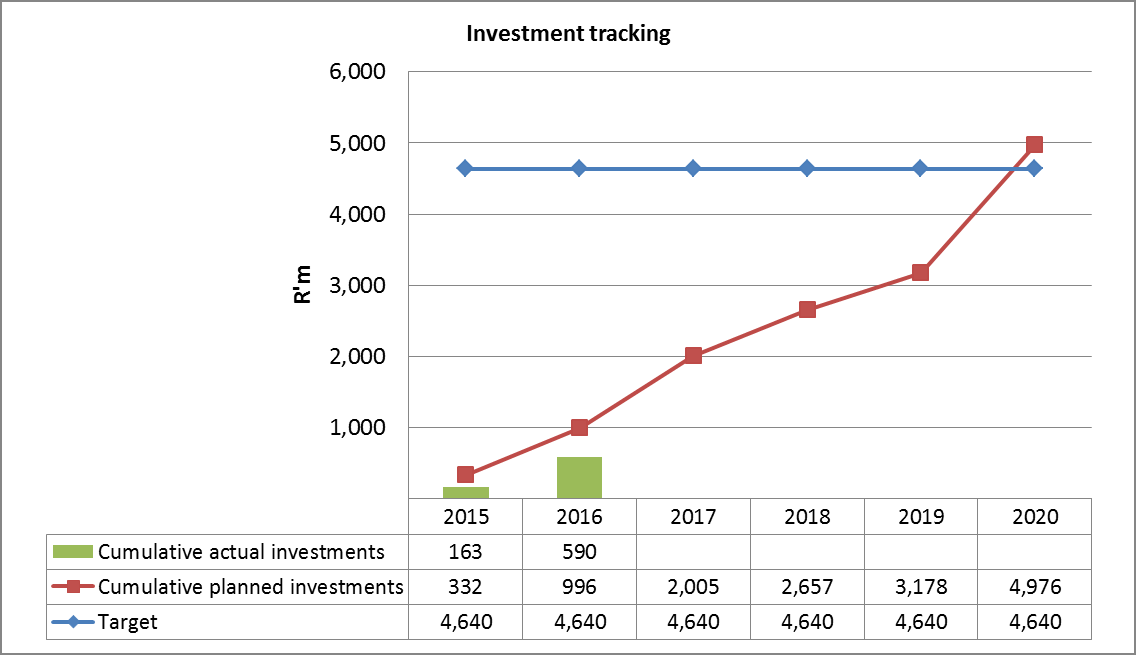 * Delayed for 3 years, mini reline underway
13
KEY INVESTMENT ISSUES
VEREENIGING AND HIGHVELD
AMSA are in the process of restarting the: 
Vereeniging Melt shop (specialised long steel)
Highveld Heavy Structural Mill (with the IDC).  Heavy sections that were produced by Highveld in the past are all currently being imported.  Retention of 300 jobs that were lost due to Highveld closure
Cape Town Iron and Steel Works 
In light of recent duties and designations Cisco are ready to re-start the long steel plant 
Significant investment, technology and efficiency upgrades complete and planned employment of 500 people 
Preliminary 12i Tax Incentive approval
Measures to support better access to domestic scrap metal will be critical. Challenges with current Price Preference System
National Treasury have developed guidelines for export tax applications
14
KEY ISSUES: FOUNDRIES
Current Status
Approximately 170 foundries operating in the formal sector (2015) , output of ~374 000t  (2015)
Employs 13 000 employees (9000 direct; 4000 indirect) 
Serious capacity decline since 2010 (25 foundries closed; 1700 jobs lost)
In 2015/16 , 9 foundries closed and 635 direct jobs lost
Three foundries have applied for “business rescue” interventions (2016) 
Challenges
Costs (scrap, energy and labour). Price of foundry grade scrap has increased by 28% since Jan 2016.
Compliance with the environmental legislation: Air Emissions license fees, fines 
Require stronger response to the localisation policy by SOC’s 
Skills Development, ageing equipment and technology 
Accreditation (only 1/3 are internationally accredited limiting participation in global supply chains)
15
DOWNSTREAM SUPPORT MEASURES
TARIFF REVIEW
the dti requested ITAC to lead a proactive investigation and review of downstream tariffs  
ITAC are working with industry through the associations, surveys including targeted workshops/roadshows to compile the required information.   
The following product groups are targeted for the Phase 1 investigation:
Tubes and pipe fittings
Structures
Wire and wire products
Screws, bolts and nuts
Gas stoves
Refrigerators
Base metal mountings
Washing and drying machines
Transformers
Fully built up locomotives
Rail parts
16
DOWNSTREAM SUPPORT MEASURES
REBATES
Rebates 470.03/521.00 (full waiver or refund) on the customs duty on imported steel used in the manufacture of goods exclusively for export.  This rebate is readily available and can be issued within 10 days. Rebate being taken up by re-rollers who export large portion of production.  
Schedule 3 and 4 rebates (full waiver) on the customs duty on imported steel or steel products that attract duties but are not produced or insufficiently produced domestically and therefore allowing manufacturers to source their intermediate material and component inputs at world prices.  Rebate determined on a case by case basis upon application.  Autos and appliance sector are applying.
ITAC are working on the creation of a Schedule 4 rebate for HRC and plate.  The creation of a dedicated rebate provision will allow for efficient implementation in the event of shortages in the market.
17
LOCAL PROCUREMENT:PRIMARY AND DOWNSTREAM
Both primary and downstream have raised the need for increased local demand to drive economies of scale and relieve price and cost pressures
Primary producers have requested government to reconsider public procurement of locally manufactured primary steel as input into current and future designated steel products. 
Steel crisis  led to the review of the deeming of steel as one of the measures to support the industry and protect jobs
Revised instruction notes for the ‘undeeming’ of primary steel published by National Treasury for 7 designated products in July (two way radio terminals , photovoltaic systems and components , solar water heaters, rail rolling stock , cables, conveyance pipes, working vessels, steel power pylons)
Additional designations of steel construction materials are being considered to support the downstream job intensive steel sectors including:
fabricated structural steel 
wire products 
roofing and cladding 
ducting and structural pipework, gutters, downpipes and launders 
frames 
fasteners, joining and connecting components
18
STEEL PRICING PRINCIPLES
The Fair Pricing Principles to be agreed between the parties (AMSA and government)
Import Parity Pricing (IPP) will be removed as a basis for pricing
The pricing principles will exclude long products.(unless specifically stated) 
The local price for flat steel products will be based on an import weighted basket (excluding China & Russia) (note A), determined by the weighted average of countries we compete with This will be based on primary data from the CRU and MEPS global steel indices and: 
agreed upon benchmarked “deltas” (note B) will then be added on to the hot rolled coil base price to calculate base prices for other flat steel products; and
agreed upon averages (not exceeding 11% overall) will be used to calculate “extras”.
When AMSA reviews it’s flat steel pricing, it will be done using a transparent mechanism based on forecast basket prices using the latest CRU published prices, where available, and the R/USD exchange rate, assuming a 1 month forward.  The announced and published price will include the settlement discount, currently  2,5%.   
Quarterly monitoring of the import weighted basket, and compliance with the pricing mechanism for all flat steel products will be the responsibility of the steel committee under the auspices of ITAC. AMSA’s published pricing will be  reviewed based on  actuals for the preceding quarter. 
The overall EBIT margin cap to be imposed will have the effect of ensuring that the benefits of iron-ore pricing will result in a benefit to AMSA’s customers and the downstream.
19
STEEL PRICING
NOTE A
Weighted average based on the domestic steel price in countries (excluding China and Russia) we compete with in following steel intensive downstream sectors/sub sectors
fabricated metal products
machinery and equipment 
vehicles and other transport equipment
Basket countries are: 
EU 50% 
- 50% Germany, 50% (France, UK, Italy, Spain) 
Asia 30% 
- 50% Japan, 40% (South Korea and India), 10% Taiwan 
NAFTA plus Brazil 20% 
75% USA, 25% (Canada and Brazil) 
NOTE B
20
STEEL INTENSIVE IMPORTS
Basket Country weightings determined by percentage of steel intensive imports from each region (Excluding China)
Source:  Quantec data
21
STEEL PRICING
Basket aims to provide a fair price (during boom and bust periods) and in its absence import parity pricing will prevail
Close correlation between basket and AMSA prices from early 2015 as slump began to take effect
Global market prices have increased since Feb 2016 as many countries introduced tariff and other measures, increased input costs 
Prices have come down since June, (AMSA reduced prices in July according to basket), global prices will be flat for the medium term
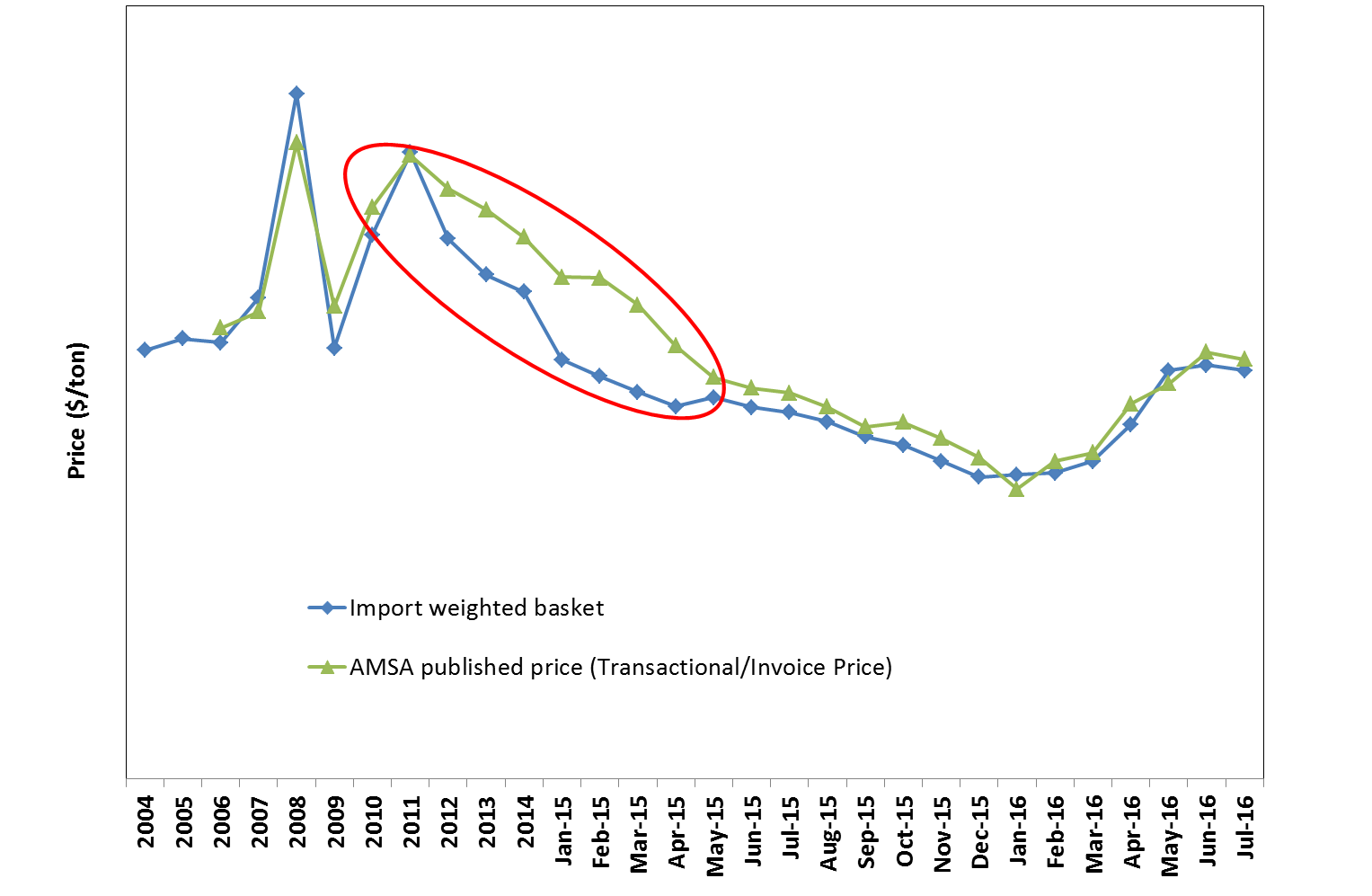 22
COMPETITION COMMISSION SETTLEMENT
The Commission has reached a settlement agreement covering all cases against AMSA, filed with the Tribunal on 22 August 2016 for confirmation
Agreed Terms of Settlement:
AMSA admits having been involved in the long steel and scrap metal cartels, and agrees to pay an administrative penalty of R1.5 billion in five annual instalments of no less than R300 million
AMSA has agreed to remedies relating to complaints against its pricing conduct: AMSA has undertaken that for a period of five years it will limit its EBIT (earnings before interest and tax) margin to a cap of 10% for flat steel products sold in SA. The 10% margin cap is subject to variation up to a maximum of 15% subject to certain market circumstances as set out in the agreement
AMSA has committed to a R4.6bn capital expenditure over the next five years
23
CONCLUDING REMARKS
Given the current severe challenges, the future of SA’s steel sector depends on a holistic solution underpinned by interventions that are designed to ensure a sustainable primary steel industry whilst supporting the downstream industry
Key objectives is to stimulate the economy, generate exports and create employment
Sustaining a competitive local steel producing capacity and capability will be a significant advantage in contributing to economic growth and infrastructure development in a cost effective manner
Support for the value added, labour intensive downstream industry remains a priority and imperative of government
The key outcome is the optimal ‘end state’ of a viable, competitive and sustainable steel industry in SA
24
THANK YOU!QUESTIONS & COMMENTS?
25